A Bayesian Statistical Analysis of the GOP Presidential Nomination For 2016 Election
By: Brittany Alexander
Abstract
Using a combination of polling data and previous electoral results, Nate Silver successfully predicted the electoral college distribution in the presidential election in 2008 with 98% accuracy and in 2012 with 100% accuracy. His success was attributed largely to his focus on Bayesian statistical modeling. The application of a multifaceted model on predicting the nominee of a major political party has been rarely studied. The nomination process consists of multiple election dates, which allows the early states to influence the outcome of the future states. This experiment will include predictions of all the primary elections and the possible outcomes of the presidential election in November.
Introduction – What is Bayesian Statistics
Bayesian Statistics are a method of statistical inference where a prior probability that is sometimes subjective is updated to reflect  the incorporation of more evidence into the model
It was thought of in theory by Thomas Bayes, an English theologian and mathematician, and was formalized into an equation by Pierre-Simon Laplace.
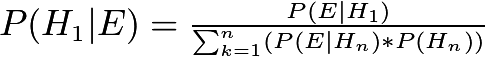 Introduction – How does the GOP Nomination Process work?
State  parties create delegate and voting rules based on GOP guidelines.  They choose between selection methods, dates of elections, and the voting process.
A candidate needs at least 1,237 delegates, a majority, to win. If this number is not reached multiple ballots will be cast removing candidates who did not meet a threshold determined also by the delegates.
Introduction - Challenges
Although data exists on the relative number of republicans and republican-leaning independents and democrats and democrat-learning independents in each state exists data on ideological stance does not exist within the parties. 
In a Republican party there are basically four kinds of voters: moderate republicans, conservative “Tea Party” republicans,  establishment republicans, and libertarian republicans.
Past nominating elections show a general idea of the number of people in these groups, but a broad field complicates thus making it hard to determine what happens.
Poll numbers can be unreliable and because sometimes they over poll certain groups that do not vote.
Method-
Iowa, New Hampshire, South Carolina and Nevada used a poll-based only method.
After Nevada states were called based on polling data from that or a similar state and a past result which was often adjusted to account for dropped out candidates.
A degree of subjectivity was invoked in the choosing the model states and minor adjustments in the prior probability (less than 5% changed) were performed
Method -  Choosing the model states
States were chosen as models for past results  based on demographics, voting history, general ideological backgrounds (how they vote in the general election),  and similar important issues.
States who voted more recently were considered
Some states lacked  a good analog which affected the model
 Polling was limited or unavailable in some states requiring the poll data from other states to be substituted in.
Method – Calculation Process
Delegation Allocation are researched and analyzed
A model state is chosen and the results are adjusted to reflect drop outs, state dynamics, and recent trends
The poll is put in and undecided votes are adjusted to recent second choice information
The probabilities are calculated
Delegate are assigned
Results
I had 77.6% accuracy on delegate placement.
 The biggest problem for accuracy was on the margins on cutoffs.
 I made some mistakes based on misunderstanding allocation rules.
 Some states lacked a good model state for results and poll data.
 While this method has merit, a better method may be to use exit polls to create a more similar demographic and ideological environment
Method – An Example - Oklahoma
First I adjusted the South Carolina results focused on white evangelical exit poll results
 I also had to minorly adjust the poll results to reflect a larger white population
 I mistaked one delegate.
Method -  The Blog
To keep an unbiased and constant record, I used a Blogger account to publicly announce my predictions.
  The original goal was 80% accuracy on delegate allocation
  I made posts about the climate and  debates on top of just a prediction
 My predictions involved comments on each candidates strengths and weaknesses
  I posted all predictions before 7 PM CST, but my original goal was 9 PM CST
  My blog is at http://bit.ly/2016electionpredictions
Real vs. Predicted Delegates
Conclusion –  Donald Trump in Florida
Donald Trump support comes from people who don’t traditionally vote in the nomination process
  Florida is a closed primary in a swing state 
 The high early voter turnout in the Miami area and the anti-Trump consolation movement suggested a possibility of a Rubio win in Florida
  But Trump’s strong win suggested a  few  conclusions:
	1. Donald Trump has a strong base of supporters
	2.  He did motivate people not strongly aligned with the  republican party
	3.  He may not get the entire 1237 delegates he needs, but he will get close
Conclusion – What does this mean for July
Donald Trump may or may not get a majority pre-convention
 Looking at the past results this year Donald Trump will probably break a 1,000 delegates and end up  probably anywhere from 0-100 delegate short but the  math will be in his favor
 Delegates are not bound on the second and third ballots and  they can vote as they please.With Donald Trump probably be close to the required number of delegates he will probably get the nomination
Conclusion -  November and Beyond
The most likely scenario is a Trump vs. Clinton matchup this November 
  Honestly the polls and the outcome is too close to call
  November will show if the Donald Trump supporters will vote 
  This could be a party shift towards populism but at this point its too early
Bibliography Pollster
2016 Alabama Republican Presidential Primary - Polls - HuffPost Pollster. (n.d.). Retrieved February 28, 2016, from http://elections.huffingtonpost.com/pollster/2016-alabama-republican-presidential-primary
2016 Alaska Republican Presidential Caucus - Polls - HuffPost Pollster. (n.d.). Retrieved February 28, 2016, from http://elections.huffingtonpost.com/pollster/2016-alaska-presidential-republican-caucus
2016 Arizona Republican Presidential Primary - Polls - HuffPost Pollster. (n.d.). Retrieved March 20, 2016, from http://elections.huffingtonpost.com/pollster/2016-arizona-presidential-republican-primary
2016 Arkansas Republican Presidential Primary - Polls - HuffPost Pollster. (n.d.). Retrieved February 28, 2016, from http://elections.huffingtonpost.com/pollster/2016-arkansas-republican-presidential-primary
2016 Florida Republican Presidential Primary - Polls - HuffPost Pollster. (n.d.). Retrieved March 13, 2016, from http://elections.huffingtonpost.com/pollster/2016-florida-presidential-republican-primary
2016 Georgia Republican Presidential Primary - Polls - HuffPost Pollster. (n.d.). Retrieved February 28, 2016, from http://elections.huffingtonpost.com/pollster/2016-georgia-republican-presidential-primary
2016 Idaho Republican Presidential Primary - Polls - HuffPost Pollster. (n.d.). Retrieved March 6, 2016, from http://elections.huffingtonpost.com/pollster/2016-idaho-republican-presidential-primary
2016 Illinois Republican Presidential Primary - Polls - HuffPost Pollster. (n.d.). Retrieved March 13, 2016, from http://elections.huffingtonpost.com/pollster/2016-illinois-presidential-republican-primary
2016 Iowa Republican Presidential Caucus - Polls - HuffPost Pollster. (n.d.). Retrieved January 29, 2016, from http://elections.huffingtonpost.com/pollster/2016-iowa-presidential-republican-caucus
2016 Kansas Republican Presidential Caucus - Polls - HuffPost Pollster. (n.d.). Retrieved March 3, 2016, from http://elections.huffingtonpost.com/pollster/2016-kansas-republican-presidential-caucus
2016 Louisiana Republican Presidential Primary - Polls - HuffPost Pollster. (n.d.). Retrieved March 3, 2016, from http://elections.huffingtonpost.com/pollster/2016-louisiana-republican-presidential-primary
2016 Massachusetts Republican Presidential Primary - Polls - HuffPost Pollster. (n.d.). Retrieved February 28, 2016, from http://elections.huffingtonpost.com/pollster/2016-massachusetts-republican-presidential-primary
2016 Michigan Republican Presidential Primary - Polls - HuffPost Pollster. (n.d.). Retrieved March 6, 2016, from http://elections.huffingtonpost.com/pollster/2016-michigan-presidential-republican-primary
2016 Michigan Republican Presidential Primary - Polls - HuffPost Pollster. (n.d.). Retrieved March 20, 2016, from http://elections.huffingtonpost.com/pollster/2016-michigan-presidential-republican-primary
2016 Minnesota Republican Presidential Caucus - Polls - HuffPost Pollster. (n.d.). Retrieved February 28, 2016, from http://elections.huffingtonpost.com/pollster/2016-minnesota-republican-presidential-caucus
2016 Mississippi Republican Presidential Primary - Polls - HuffPost Pollster. (n.d.). Retrieved March 6, 2016, from http://elections.huffingtonpost.com/pollster/2016-mississippi-presidential-republican-primary
2016 Mississippi Republican Presidential Primary - Polls - HuffPost Pollster. (n.d.). Retrieved March 20, 2016, from http://elections.huffingtonpost.com/pollster/2016-mississippi-presidential-republican-primary
Bibliography -  Pollster
2016 Missouri Republican Presidential Primary - Polls - HuffPost Pollster. (n.d.). Retrieved March 13, 2016, from http://elections.huffingtonpost.com/pollster/2016-missouri-presidential-republican-primary
2016 Nevada Republican Presidential Caucus - Polls - HuffPost Pollster. (n.d.). Retrieved February 21, 2016, from http://elections.huffingtonpost.com/pollster/2016-nevada-republican-presidential-caucus
2016 North Carolina Republican Presidential Primary - Polls - HuffPost Pollster. (n.d.). Retrieved March 13, 2016, from http://elections.huffingtonpost.com/pollster/2016-north-carolina-republican-presidential-primary
2016 Ohio Republican Presidential Primary - Polls - HuffPost Pollster. (n.d.). Retrieved March 13, 2016, from http://elections.huffingtonpost.com/pollster/2016-ohio-republican-presidential-primary
2016 Oklahoma Republican Presidential Primary - Polls - HuffPost Pollster. (n.d.). Retrieved February 28, 2016, from http://elections.huffingtonpost.com/pollster/2016-oklahoma-republican-presidential-primary
2016 South Carolina Republican Presidential Primary - Polls - HuffPost Pollster. (n.d.). Retrieved February 18, 2016, from http://elections.huffingtonpost.com/pollster/2016-south-carolina-presidential-republican-primary
2016 Tennessee Republican Presidential Primary - Polls - HuffPost Pollster. (n.d.). Retrieved February 28, 2016, from http://elections.huffingtonpost.com/pollster/2016-tennessee-republican-presidential-primary
2016 Texas Republican Presidential Primary - Polls - HuffPost Pollster. (n.d.). Retrieved February 28, 2016, from http://elections.huffingtonpost.com/pollster/2016-texas-republican-presidential-primary
2016 Texas Republican Presidential Primary - Polls - HuffPost Pollster. (n.d.). Retrieved February 29, 2016, from http://elections.huffingtonpost.com/pollster/2016-texas-republican-presidential-primary
2016 Utah Republican Presidential Caucus - Polls - HuffPost Pollster. (n.d.). Retrieved March 20, 2016, from http://elections.huffingtonpost.com/pollster/2016-utah-presidential-republican-primary
2016 Vermont Republican Presidential Primary - Polls - HuffPost Pollster. (n.d.). Retrieved February 28, 2016, from http://elections.huffingtonpost.com/pollster/2016-vermont-republican-presidential-primary
2016 Virginia Republican Presidential Primary - Polls - HuffPost Pollster. (n.d.). Retrieved February 28, 2016, from http://elections.huffingtonpost.com/pollster/2016-virginia-republican-presidential-primary
Akaike, H. (1998). Likelihood and the Bayes procedure. Springer Series in Statistics Selected Papers of Hirotugu Akaike, 309-332.
Ballotopedia. (n.d.). Illinois Congressional Map. Retrieved from https://ballotpedia.org/File:Illinois-congressional-map-2010.gif
Bloomberg News. (n.d.). How the Iowa Caucuses Work. Retrieved from http://www.bloomberg.com/politics/articles/2016-01-29/how-the-iowa-caucuses-work
Bram, U. (2012). Thinking statistically. Lexington, KY?: Uri Bram.
Can Trump get to 1,237 delegates? (2016, March 25). Retrieved March 26, 2016, from http://www.cnn.com/2016/03/25/politics/trump-cruz-kasich-1237-delegates/
Christenson, D. P., & Smidt, C. D. (2012). Polls and Elections: Still Part of the Conversation: Iowa and New Hampshire's Say within the Invisible Primary. Presidential Studies Quarterly, 42(3), 597-621.
Downey, A. (n.d.). Think Bayes.
Bibliography – Iowa and the Basics
Dunn, C., & Murray, M. (n.d.). Caucus Math: An NBC News Primer. Retrieved from http://www.nbcnews.com/politics/2016-election/caucus-math-nbc-news-primer-n507481
Federal Elections 2000: Presidential Primary Election Results by State. (n.d.). Retrieved from http://www.fec.gov/pubrec/fe2000/2000presprim.htm
GOP. (n.d.). GOP Schedule | GOP. Retrieved March 25, 2016, from https://gop.com/2016-gophq/event_schedule/?schedule_type=primary
Gary Bauer on the Issues. (n.d.). Retrieved from http://www.ontheissues.org/Gary_Bauer.htm
Gelman, A., & King, G. (1993). Why Are American Presidential Election Campaign Polls So Variable When Votes Are So Predictable? British Journal of Political Science Brit. J. Polit. Sci., 23(04), 409.
Gelman, A., & King, G. (1993). Why Are American Presidential Election Campaign Polls So Variable When Votes Are So Predictable? British Journal of Political Science Brit. J. Polit. Sci., 23(04), 409.
How Oklahoma's primary might predict Kansas caucus results. (n.d.). Retrieved from http://www.kansas.com/news/politics-government/election/article63574787.html
How the Iowa Caucuses Work. (2016, January 26). Retrieved from http://graphics.wsj.com/elections/2016/how-do-the-iowa-caucuses-work/
Huffington Post. (n.d.). 2016 Illinois Republican Presidential Primary - Polls - HuffPost Pollster. Retrieved March 13, 2016, from http://elections.huffingtonpost.com/pollster/2016-illinois-presidential-republican-primary
Illinois Republican Party. (n.d.). Illinois' Presidential Delegate Rules & Media Accommodations at the Republican National Convention. Retrieved from http://www.weareillinois.org/news/illinois-presidential-delegate-rules-media-accommodations-at-the-republican-national-convention
Iowa Caucuses History | DesMoinesRegister.com. (n.d.). Retrieved January 29, 2016, from http://data.desmoinesregister.com/iowa-caucus/history/index.php#2012/gop
Knight, B., & Schiff, N. (2007). Momentum and Social Learning in Presidential Primaries.
Bibliography
Lamar Alexander on the Issues. (n.d.). Retrieved from http://www.ontheissues.org/Senate/Lamar_Alexander.htm
Linzer, D. A. (2013). Dynamic Bayesian Forecasting of Presidential Elections in the States. Journal of the American Statistical Association, 108(501), 124-134.
Linzer, D. A. (2013). Dynamic Bayesian Forecasting of Presidential Elections in the States. Journal of the American Statistical Association, 108(501), 124-134.
Linzer, D. A. (2013). Dynamic Bayesian Forecasting of Presidential Elections in the States. Journal of the American Statistical Association, 108(501), 124-134.
Lock, K., & Gelman, A. (2010). Bayesian Combination of State Polls and Election Forecasts. Political Analysis, 18(3), 337-348.
Makse, T., & Sokhey, A. E. (2010). Revisiting the Divisive Primary Hypothesis: 2008 and the Clinton--Obama Nomination Battle. American Politics Research, 38(2), 233-265.
Mayer, W. G. (2003). Forecasting Presidential Nominations or, My Model Worked Just Fine, Thank You. Political Science and Politics APSC, 36(02), 153-157.
McGrayne, S. B. (2011). The theory that would not die: How Bayes' rule cracked the enigma code, hunted down Russian submarines, &amp; emerged triumphant from two centuries of controversy. New Haven: Yale University Press.
Mckelvey, R. D., & Ordeshook, P. C. (1985). Elections with limited information: A fulfilled expectations model using contemporaneous poll and endorsement data as information sources. Journal of Economic Theory, 36(1), 55-85.
Missouri. (n.d.). Retrieved March 12, 2016, from http://elections.nytimes.com/2012/results/states/missouri
Missouri Republicans announce delegate allocation process for 2016. (n.d.). Retrieved March 12, 2016, from http://www.kansascity.com/news/local/news-columns-blogs/the-buzz/article35194227.html
Newt Gingrich on the Issues. (n.d.). Retrieved from http://www.ontheissues.org/Newt_Gingrich.htm
Phil Gramm on the Issues. (n.d.). Retrieved from http://www.ontheissues.org/Senate/Phil_Gramm.htm
Phil Gramm on the Issues. (n.d.). Retrieved from http://www.ontheissues.org/Senate/Phil_Gramm.htm
Phil Gramm on the Issues. (n.d.). Retrieved from http://www.ontheissues.org/Senate/Phil_Gramm.htm
Presidential election in North Carolina, 2016 - Ballotpedia. (n.d.). Retrieved March 12, 2016, from https://ballotpedia.org/Presidential_election_in_North_Carolina,_2016
Princeton Election consortium. (n.d.). Delegate allocation (prepared by @Taniel). Retrieved March 25, 2016, from https://docs.google.com/spreadsheets/d/167RlmxSvrotSiVHmaQuIio3BbGlCmrUgObX2kHM80yQ/edit?pref=2
Bibliography
Nevada Republican Party. (n.d.). RESOLUTION # R-105 [Press release]. Retrieved from http://www.scribd.com/doc/276876714/NV-Republican-Central-Committee-Rules-Final-Draft-Delegate-Binding-June-2015
Silver, N. (2012). The signal and the noise: Why so many predictions fail--but some don't. New York: Penguin Press.
Steger, W. P. (2008). Forecasting the presidential primary vote: Viability, ideology and momentum. International Journal of Forecasting, 24(2), 193-208.
Steve Forbes on the Issues. (n.d.). Retrieved from http://www.ontheissues.org/Steve_Forbes.htm
The Huffington Post. (n.d.). 2016 Iowa Republican Presidential Caucus - Polls - HuffPost Pollster. Retrieved January 28, 2016, from http://elections.huffingtonpost.com/pollster/2016-iowa-presidential-republican-caucus
The Huffington Post. (n.d.). 2016 New Hampshire Republican Presidential Primary - Polls - HuffPost Pollster. Retrieved February 7, 2016, from http://elections.huffingtonpost.com/pollster/2016-new-hampshire-presidential-republican-primary
United States Federal Election Commission. (n.d.). 2008 Federal Election. Retrieved from http://www.fec.gov/pubrec/fe2008/2008pres.xls
Wang, W., Rothschild, D., Goel, S., & Gelman, A. (2015). Forecasting elections with non-representative polls. International Journal of Forecasting, 31(3), 980-991.
Washington Post. (n.d.). PollCaster: Translating polls and recent primary contests into delegate expectations. Retrieved March 25, 2016, from https://www.washingtonpost.com/graphics/politics/2016-election/poll-tracker/
Wasserman, D. (2016, March 11). Don't Sleep On Illinois And Missouri - They Could Help Make Trump Unstoppable. Retrieved from http://fivethirtyeight.com/features/dont-sleep-on-illinois-and-missouri-they-could-help-make-trump-unstoppable/
Wheelan, C. J. (n.d.). Naked statistics: Stripping the dread from the data.
Williams, L. V., & Reade, J. J. (2015). Forecasting Elections. Journal of Forecasting J. Forecast. Retrieved from http://onlinelibrary.wiley.com/doi/10.1002/for.2377/full